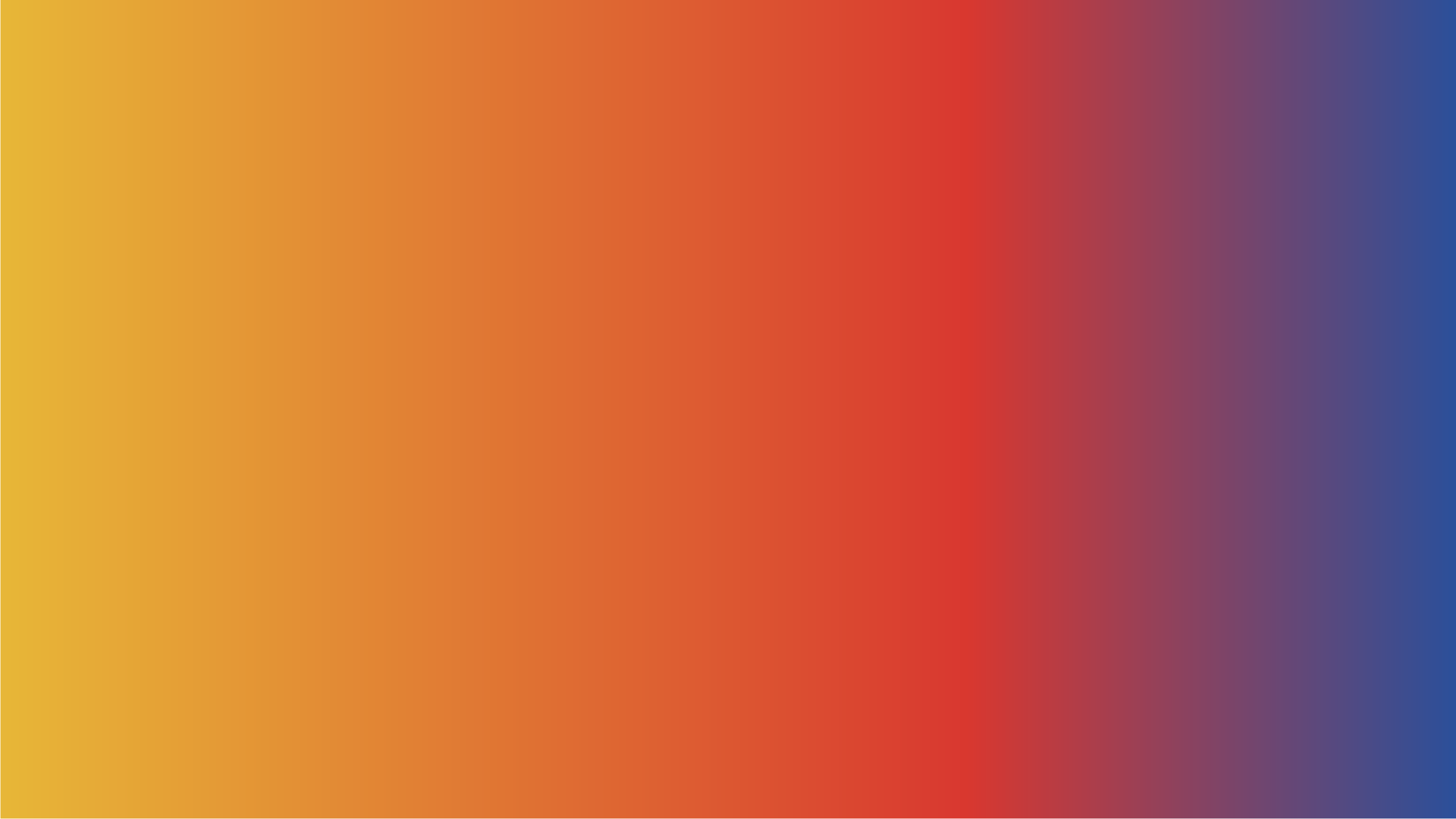 Radiogram
Обучающая игра о важности  сложных паролей
Команда "Что тут уметь то?"
Над проектом работали
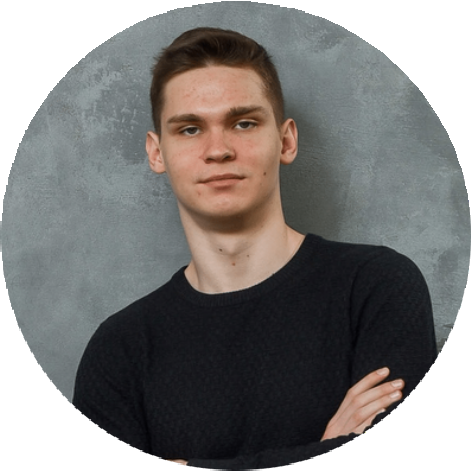 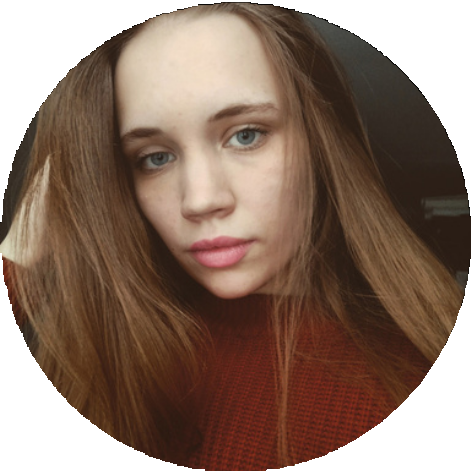 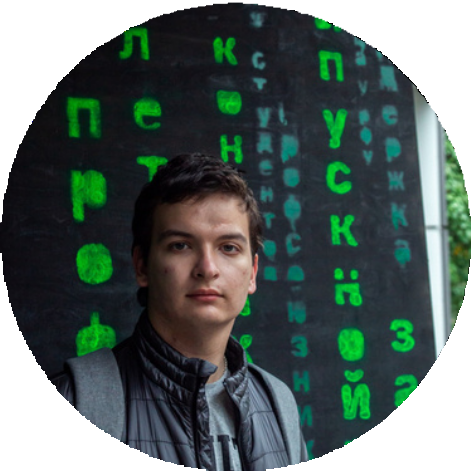 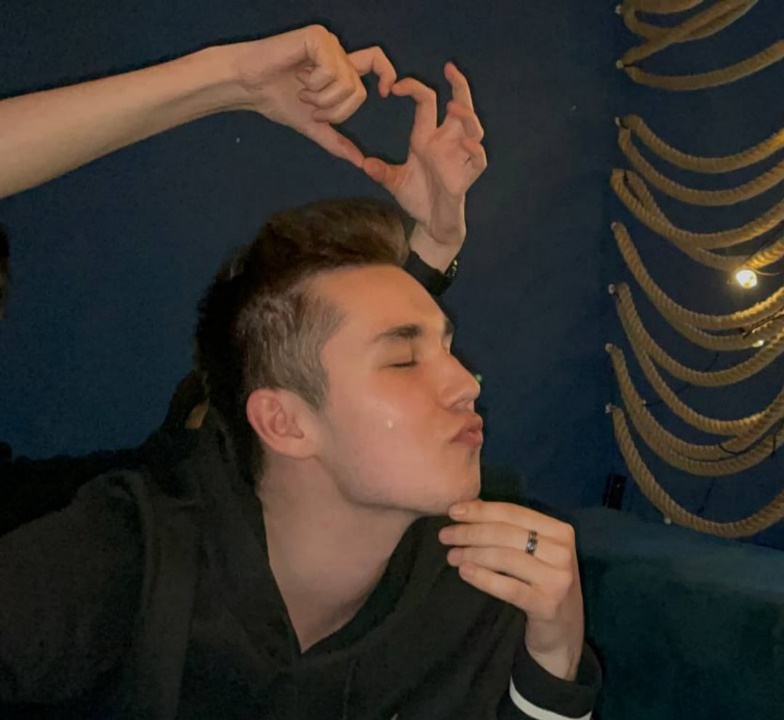 Палехов  Илья
Тимлид
Курносова  Кира
Аналитик
Масалов  Кирилл
Разработчик
Проскурин  Иван
Дизайнер
2
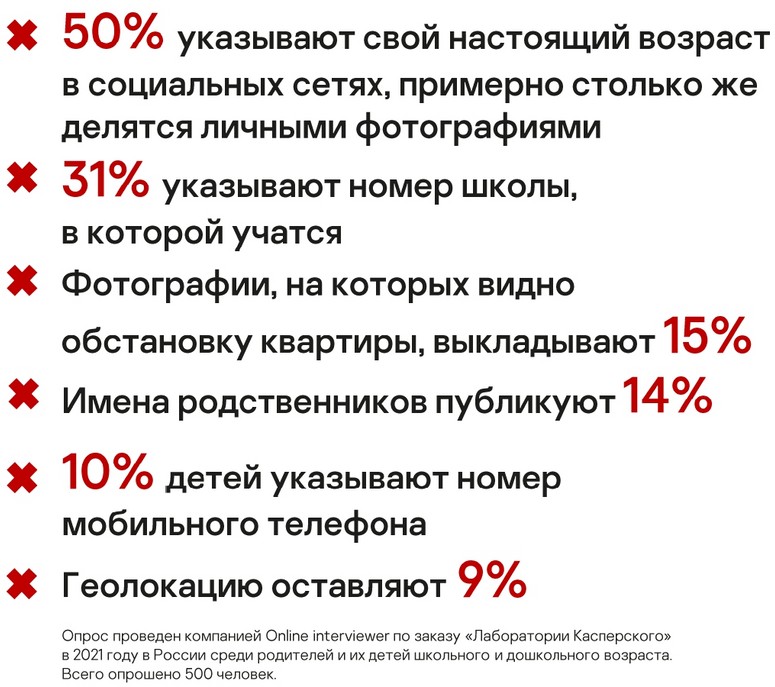 Овершеринг  среди детей
3
Не самые хорошие  цифровые привычки
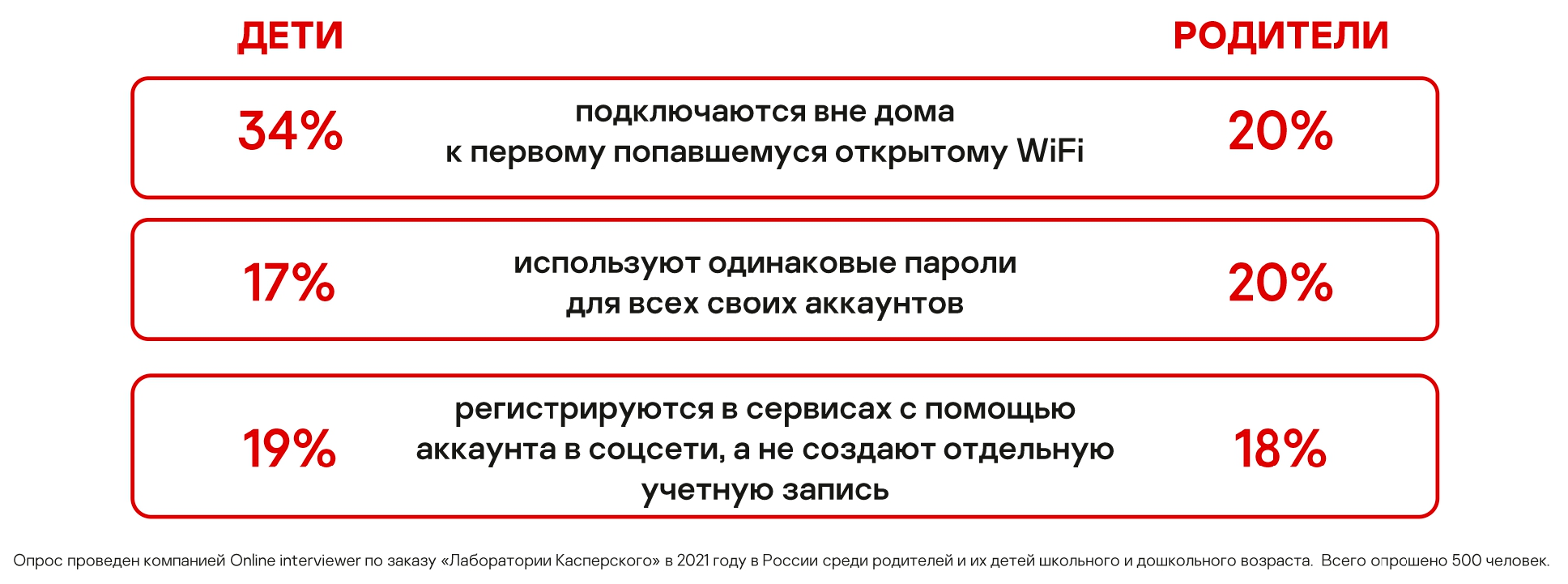 4
Цель и задачи
Изучить целевую аудиторию проекта
Изучить конкурентов и аналогичные решения на рынке
Описать требования к продукту и легенду к MVP
Разработать дизайн-макет приложения
Разработать систему, соответствующую требованиям
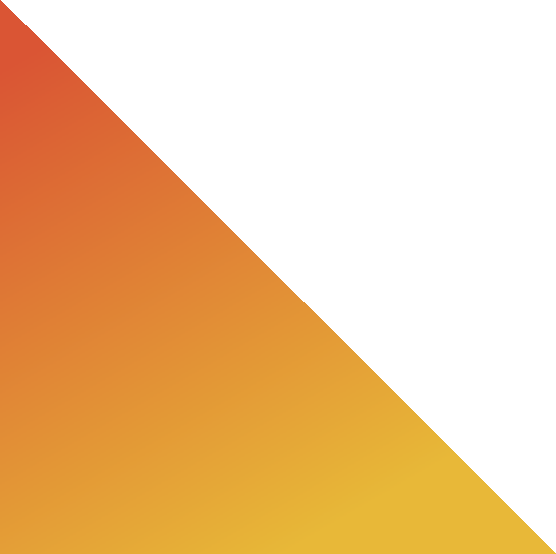 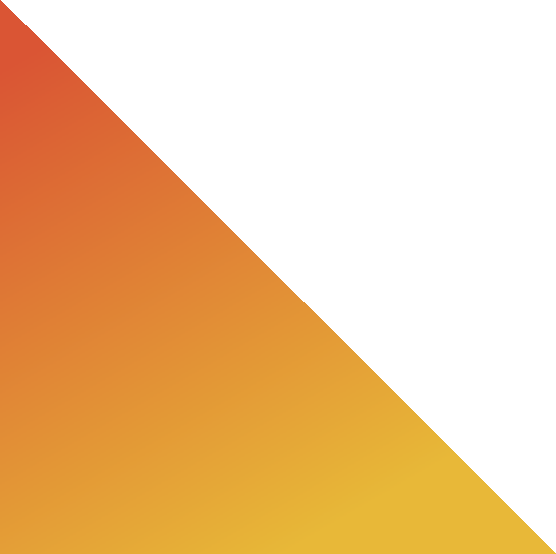 Образовательные  учреждения
Потребители на  рынке обучающих  игр
1
2	Родители подростков
Кто наш потенциальный  покупатель?
Дети подросткового  возраста
3
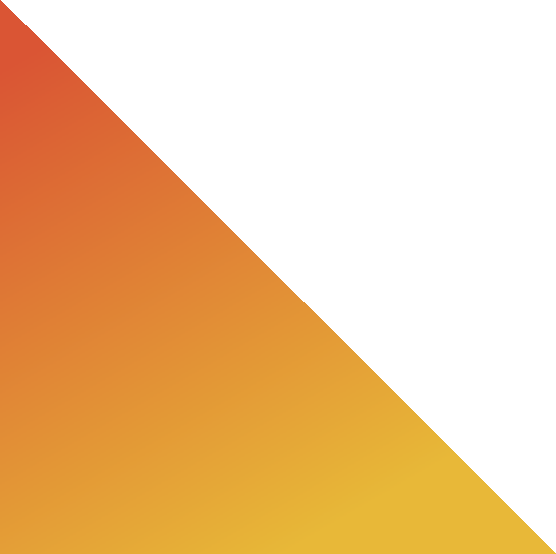 4	Учителя
6
Сравнение с конкурентами
7
8
Примерим на себя  маску хакера
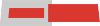 Узнаём про  хеширование и  защиту паролей
Изучаем историю  известных  личностей
Подбираем пароль  к аккаунту Стива  Джобса
9
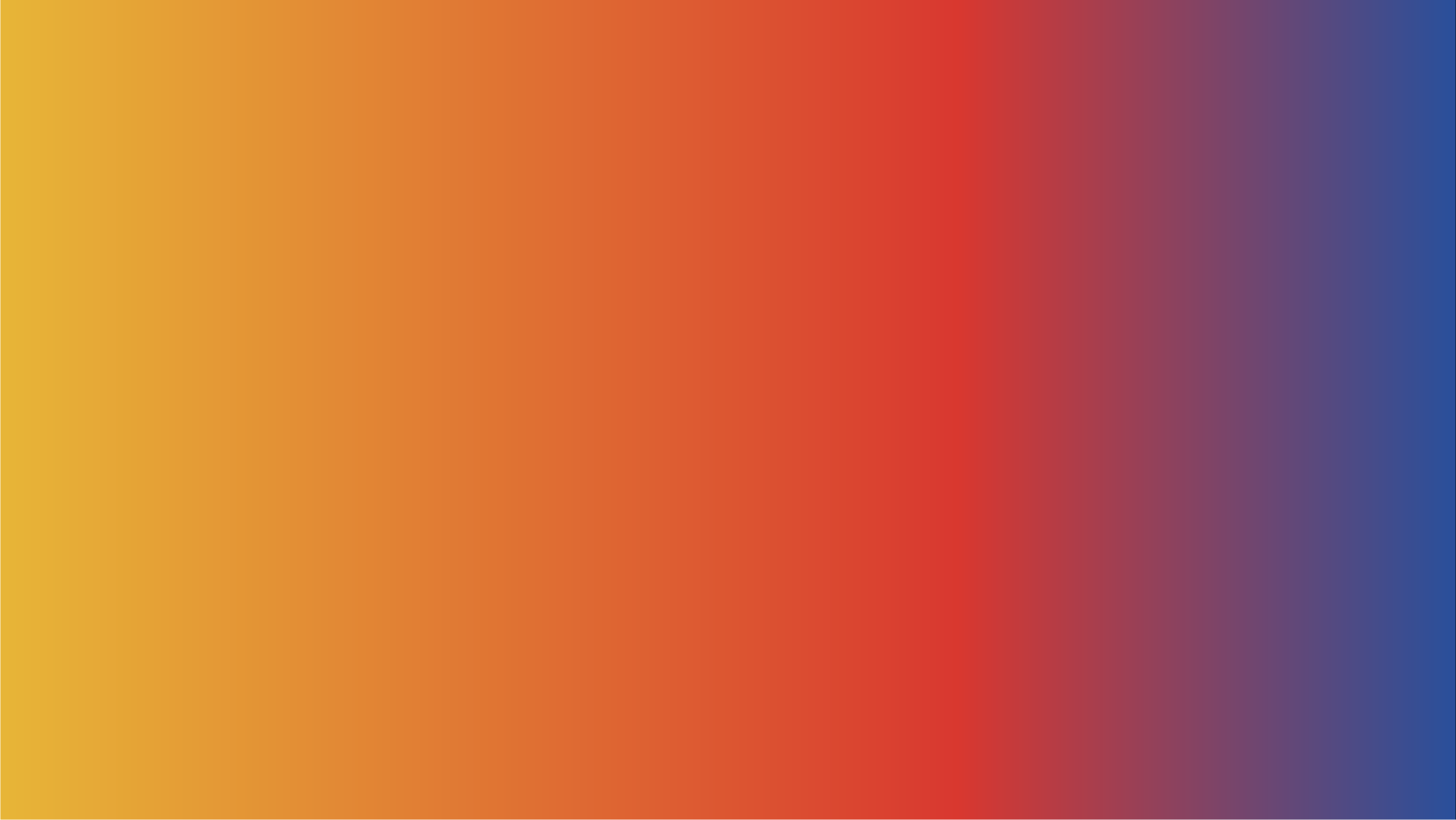 Есть куда расти
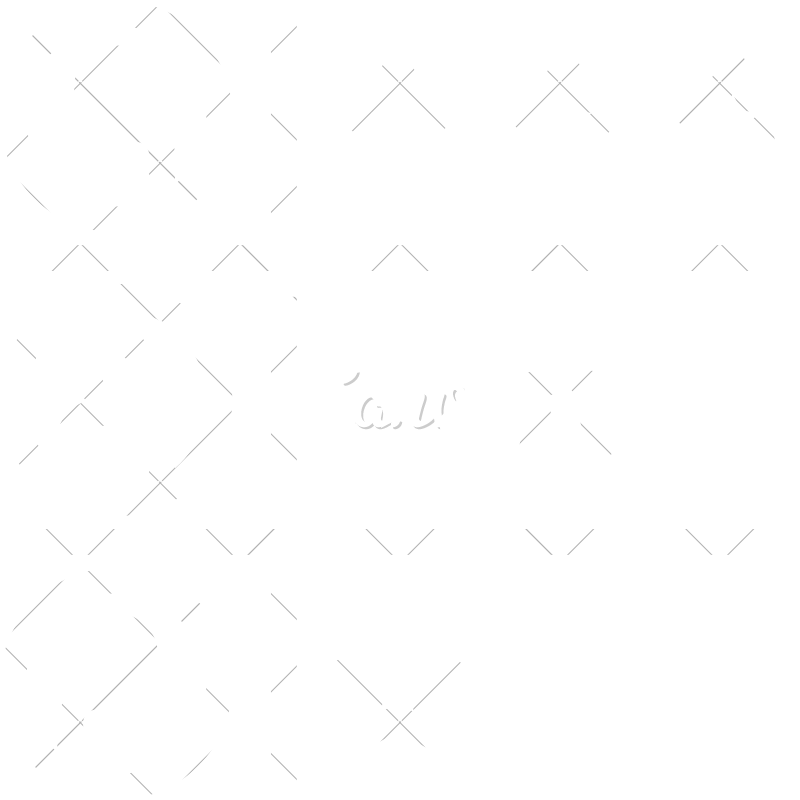 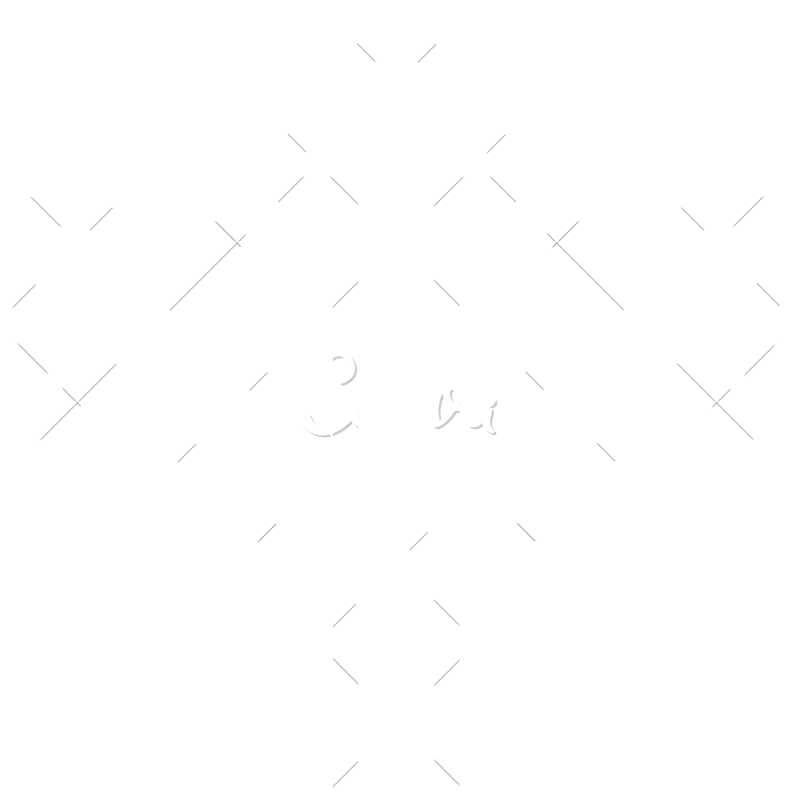 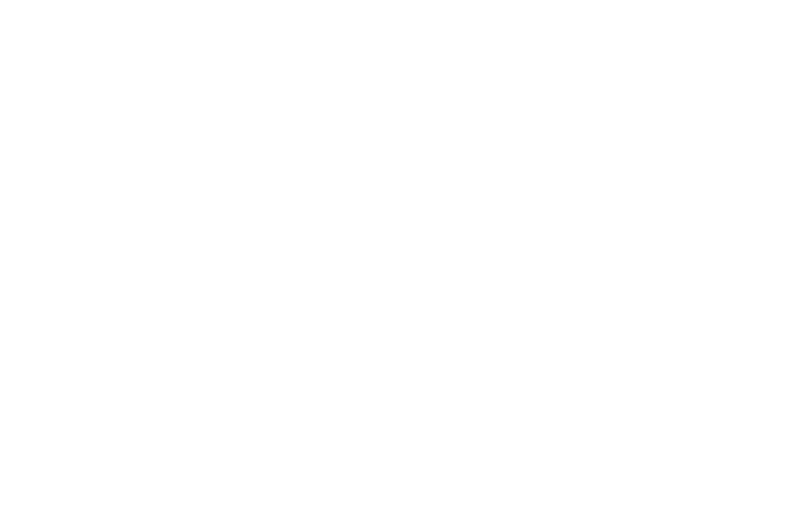 Получим обратную  связь от  пользователей
Добавим больше  известных личностей и  уровней сложности
Добавим больше  вариативности в сюжет
10
Команда "А что тут уметь то?"
Скачивайте игру по QR-ссылке
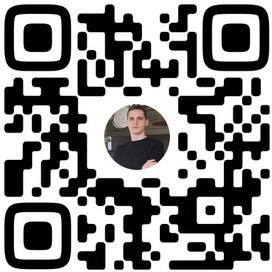 Тимлид


Аналитик


Дизайнер


Разработчик
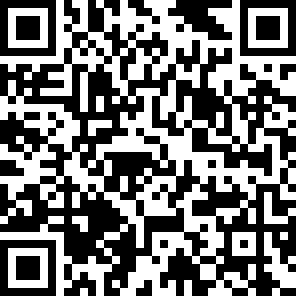 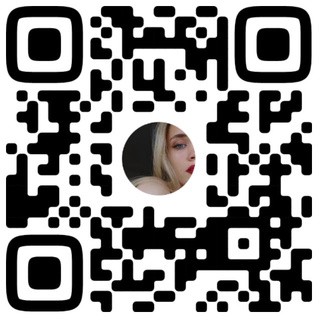 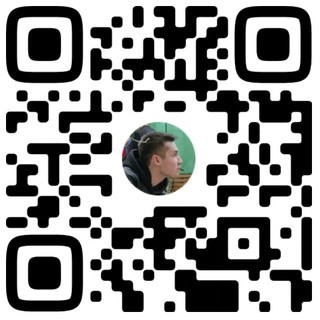 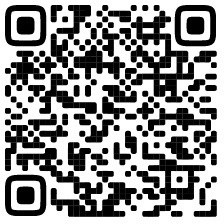 11